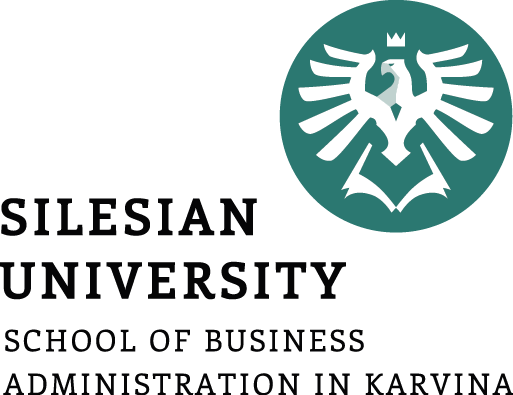 Contribution margin and production
Ing. Žaneta Rylková, Ph.D.
Business Economics
Outline of the lecture
Contribution margin
Contribution margin and break-even point graph
Production
2
Economic nature of contribution margin related to production
Based on previous relations: 
	ER = R – (v∙Q + F)
	ER = p . Q – v∙Q - F
	ER = (p – v)∙Q - F               	 (1) 
	ER = cm ∙ Q – F   
	ER = CM – F                                                	
Where:
	(p – v) = cm	„contribution margin“ per unit.  			[CZK/pc, CZK/t…]
	(p–v) ·Q = CM	„volume of contribution margin“   			[CZK]
3
Break-even point graph with the use of contribution margin (CM)
4
Break-even point graph with the use of contribution margin (CM)
5
Contribution margin in formulas (cm per unit)
ER = cm∙Q – F
CM = R – CV
6
Utilization of contribution margin in managerial practice
Contribution margin has a wide application in a number of managerial decision-making tasks and calculations that are targeted to areas:
determination of economic profit of a business unit, for a relevant period,
analysis of economic profit of a business entity with using contribution margin,
assessing the contribution of individual products (product groups) on profit of a company.
7
Utilization of contribution margin in managerial practice
Contribution margin has a wide application in a number of managerial decision-making tasks and calculations that are targeted to areas:
inclusion of contract with a lower price for a customer in case of unfulfilled production capacity for a given period,
assessment of economic contribution of individual products (product groups) in total economic result of a company,
assessment of impact of individual distribution channels on overall economic result.
8
Contribution margin to cover fixed costs and profit1  not fully covered fixed costs=> loss2  fully covered fixed costs (2a) and another part of contribution margin forms profit
9
Break even point graph when cm<0
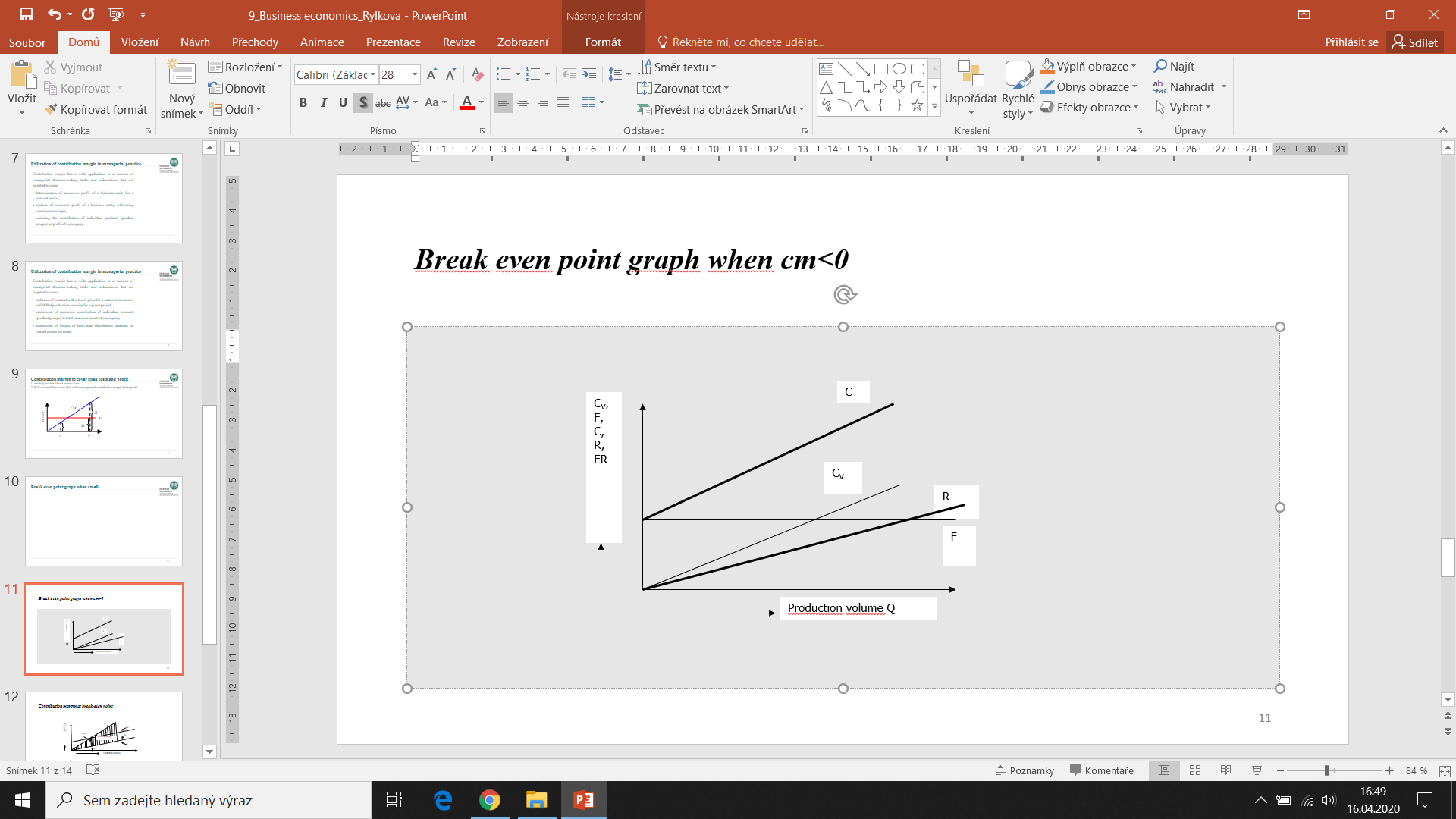 10
CV, F, C, R, CM
R
C
CMBEP
CV
Contribution margin
F
QBEP
Production volume Q
Contribution margin at break-even point
11
Task: Break-even point graph when p < v
12
Economic nature of contribution margin related to revenues
13
Production
All products are manufactured through one of the following manufacturing techniques:
Single Item / Prototype / One Off
Batch Production
Continuous Production
Just in Time

When designing a product the most desirable production technique may influence the way the final product looks.
14
Production
The way products are manufactured depends on the quantity required. For example, cars are continually manufactured in hundreds of thousands , a prototype is a ‘one off’ (just one made) and DIY furniture is made in batches of thousands. Single item production is described below.
15
Single item production
PROTOTYPES
SPECIALIST MODELS
HANDMADE ITEMS (hand made guitar
SPECIALIST ENGINEERING
ONE OFFS
16
Single item production - characteristics
A highly specialised company.
Small highly skilled workforce, possibly one or two workers, sometimes more.
Constant communication with the client, constant discussion regarding the design.
Company specialises in particular areas such as engineering or musical instruments etc...
Specialist materials are often required eg. specialist woods or modelling materials
17
Single item production - characteristics
The final product is expensive due to the level of skill needed to manufacture the product and the cost of specialist materials and equipment.
A high standard of quality control
Products are manufactured for a specialist market / clientele eg. musicians, medical profession, aerospace.
18
Single item production - example
The example specialist company has a small workforce. In this example one highly skilled worker manufactures the entire item. The skilled worker is highly trained / skilled and makes the product by hand. The example shown is a specialist a specialist company manufacturing hand-made guitars. They design and make guitars for professional musicians.
19
Batch production
FURNITURE
ELECTRICAL GOODS
CLOTHING
NEWSPAPERS
BOOKS
20
Batch production - characteristics
A production line is set up.
Each worker completes one task and passing down the production line to the next worker.
The workers are semi skilled or unskilled.
The workers must be able to switch from one part of the production line to another. They are called a flexible workforce.
21
Batch production - characteristics
The production line can be changed quickly, so that different products can be made.
Often individual parts of the product are bought from other companies and assembled on the production line.
The production lines runs for a certain amount of time and then the product is changed.
22
Batch production - example
The example production line is that of an engineering company, manufacturing small steel products such as hinges and locks. They manufacture batches of five hundred at a time. The workers are unskilled and semi skilled. As each task is completed the item being manufactured is passed down the production line to the next worker, until it is complete.
23
Continuous production
CARS
PETROL / OIL PRODUCTS
BRICKS
MANY FOOD PRODUCTS
WASHING POWDER
WASHING-UP LIQUID
CARS
CHEMICALS
ELECTRONIC COMPONENTSPAPER / PULP PRODUCTS
24
Continuous production - characteristics
An semi-automated production line is normally set up. Relying on computer control as well as human labour.
Workforce comprised of skilled and unskilled workers. Workers less flexible than those working in batch production as the product rarely changes.
Production line runs 24 hours a day, 365 days a year.
A high level of investment in machinery, equipment.
25
Continuous production - characteristics
Limited training of staff as the product and  equipment changes slowly. Training only needed when up-dated equipment is introduced or new staff start.
Quality control at every stage of production. Sampling takes place at different stages of production.
26
Continuous production - example
The example company processes trees (pine) into wood pulp for the paper / card and newspaper industries. Demand for these products is so high that production is continuous, twenty four hours a day. Semi skilled workers are required for the cutting of the trees, replanting and transportation. Once processing starts, computer controlled automated equipment takes over.
27
Just in time
Just in Time, is a system of organization used by some manufacturers.
JIT, also called Lean Manufacture, is a system that relies on purchasing just enough materials to manufacture a batch of products, once an order from a customer has been placed. Over ordering or storing materials is not permitted.
28
Just in time
JIT aims to eliminate waste and to speed up the supply of products to the customer.
JIT relies on the manufacturing company having a very good business relationship with suppliers and distributers. Delays must not happen.
29
Just in time - example
Order for batch of manufactured products arrives. Materials for production line ordered.Materials arrive within 24 hours.
Materials pass down the production line and the batch is manufactured.
Batch distributed to customer.
Just in time companies: Toyota, Harley Davidson, Dell, Apple
30